Doctor recommendations are related to patient interest and use of behavioral treatment for chronic pain and addiction.
Study Population
Analysis and Outcome
Do patients with chronic pain want to receive behavioral treatments for pain?
89% very or somewhat interested in behavioral treatments for chronic pain
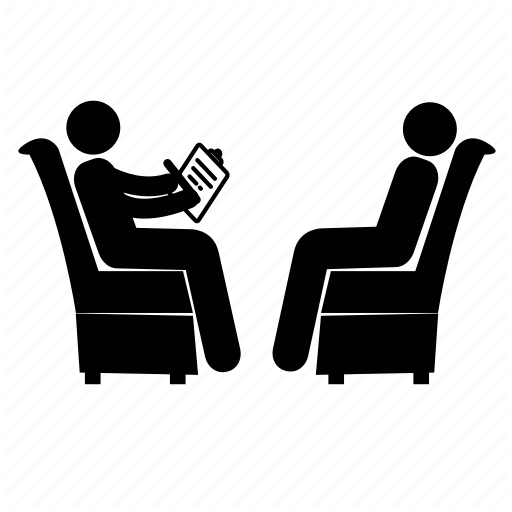 21% very or somewhat interested in treatment for addiction
Method and Cohort
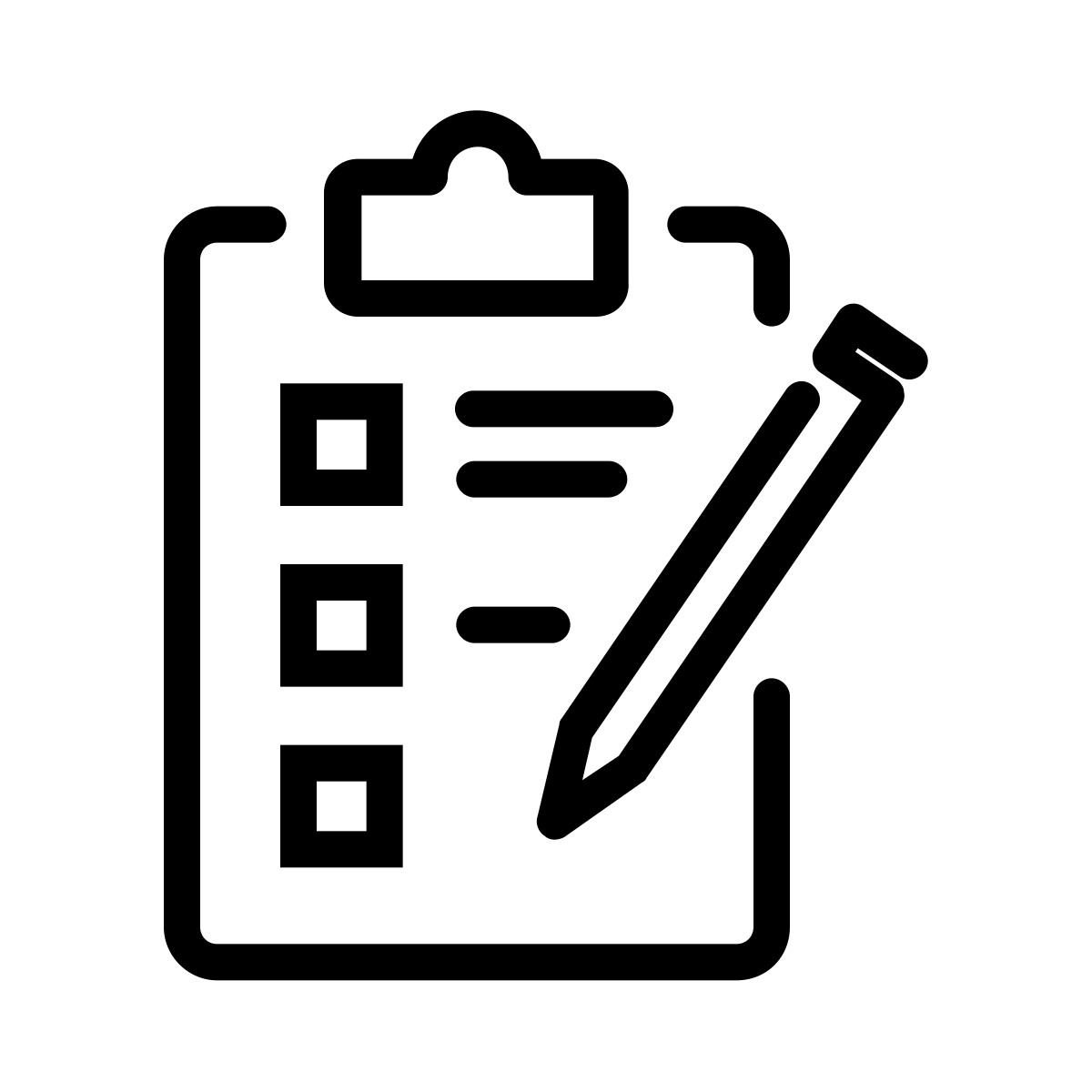 Patients whose doctor recommended behavioral treatments are more interested in behavioral treatments (e.g., 83% interested in CBT) than patients whose doctor did NOT recommend behavioral treatments (56% interested in CBT)
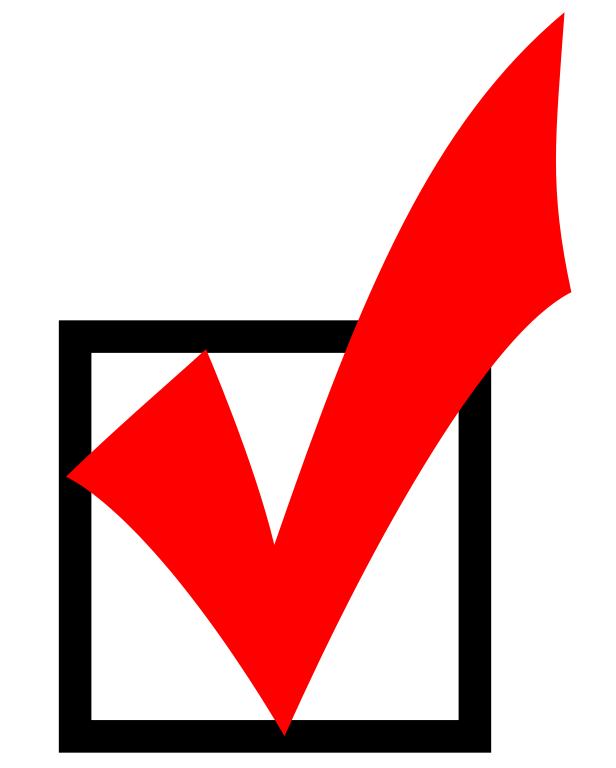 Online survey of treatment interest and receipt among 1,050 patients with chronic pain
Patients who are at risk of misusing opioids are more interested in behavioral treatments (e.g., 78% interested in CBT) than patients on opioids who are NOT at risk for misuse (56% interested in CBT)
Patients are receptive to behavioral treatment options for chronic pain.
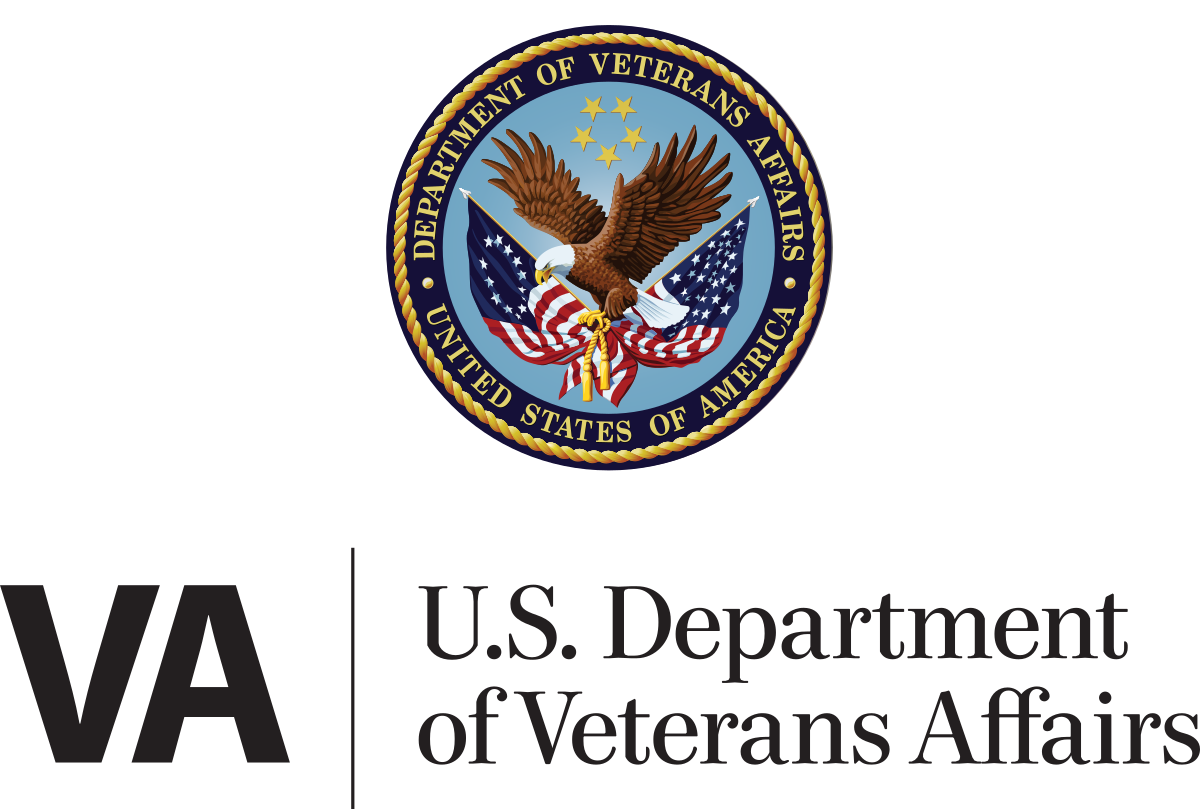 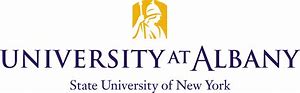 Brunkow, A. & Cannon, M. et al. Journal of Pain. January 2020.